Міністерство освіти і науки УкраїниДепартамент науки і освіти Харківської обласної державної адміністраціїХарківське територіальне відділення Малої академії наук України
ВПЛИВ ФІТОНЦИДІВ НА ВРОЖАЙНІСТЬ КАРТОПЛІ
Роботу виконала:
Мудра Катерина Станіславівна, учениця 9 класу Комунального закладу «Обласна спеціалізована школа-інтернат ІІ-ІІІ ступенів «Обдарованість Харківської обласної ради»
Науковий керівник:
Самошко Любов Миколаївна, учитель хімії, спеціаліст вищої категорії, старший вчитель Комунального закладу «Обласна спеціалізована школа-інтернат ІІ-ІІІ ступенів «Обдарованість Харківської обласної ради»
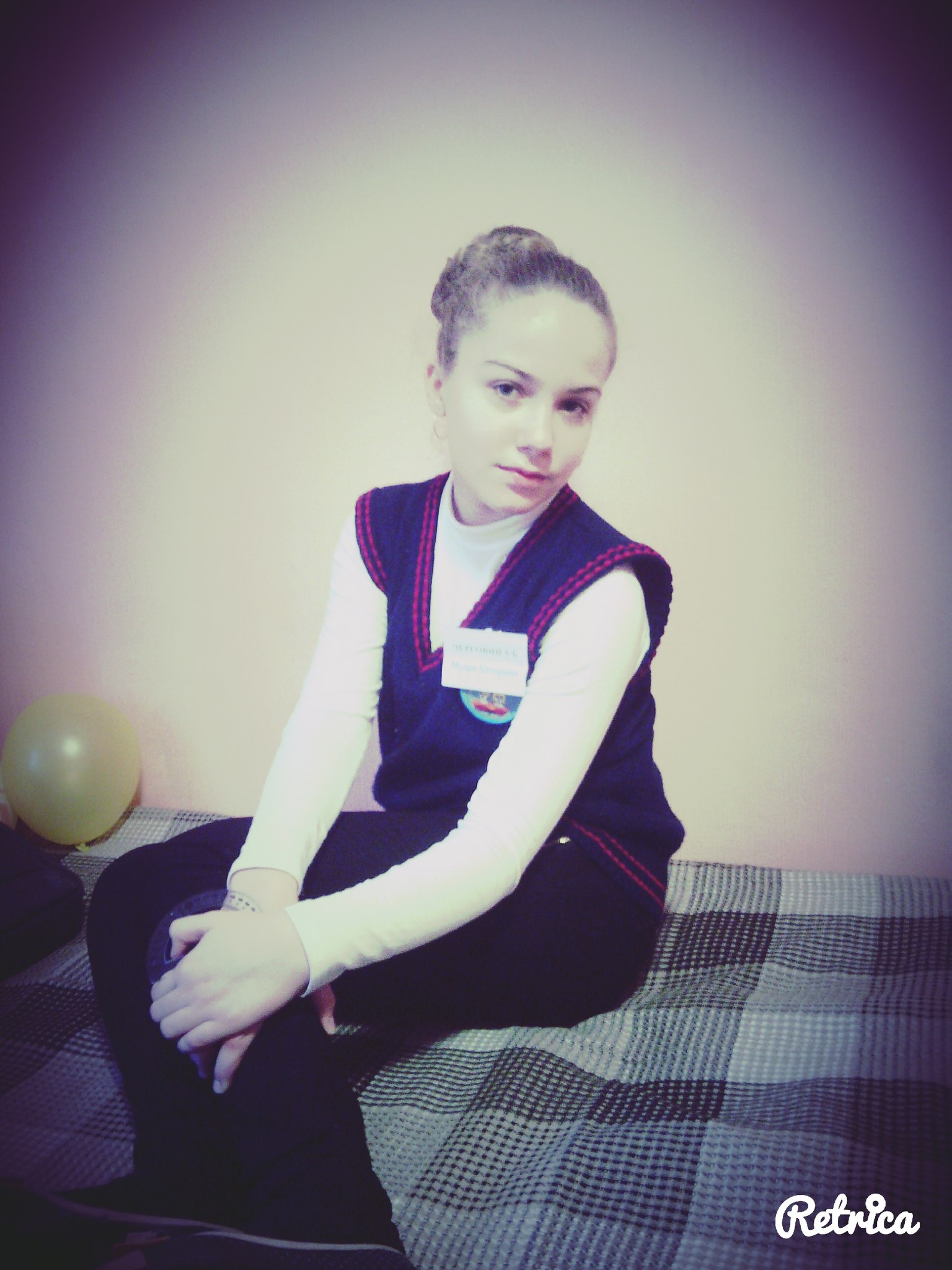 АКТУАЛЬНІСТЬ ДОСЛІДЖЕННЯ
Застосування біологічних методів боротьби
Збереження довкілля та застосування меншої кількості пестицидів
Вирощування екологічно чистих продуктів харчування
Підвищення урожайності картоплі за рахунок збереження зеленої маси рослин, у період формування урожаю
Покращення агрофону та культури  землеробства
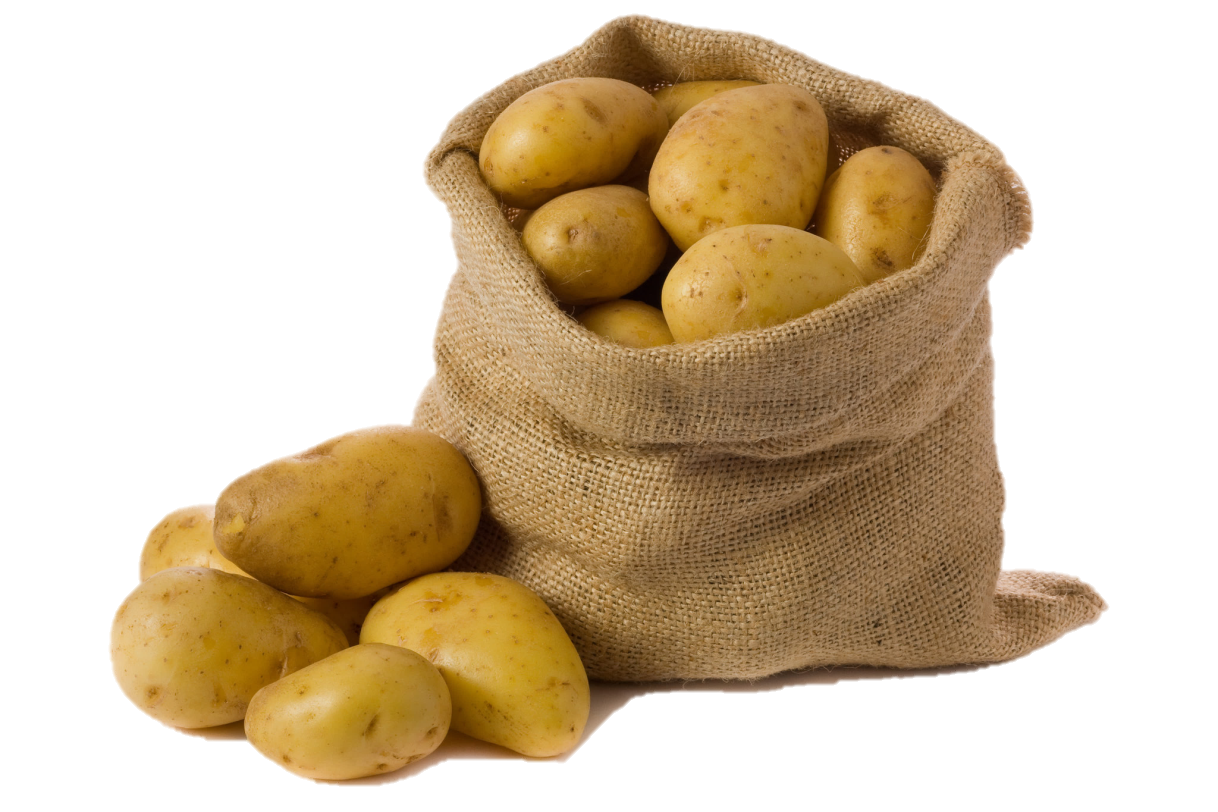 2
МЕТА ТА ЗАВДАННЯ ДОСЛІДЖЕННЯ
Мета роботи: встановити вплив рослин, які виділяють фітонциди та підвищують  урожайність картоплі.
Завдання:- встановити вплив фітонцидів на шкідника;- встановити вплив фітонцидів на величину урожаю картоплі;- визначити фітонциди яких культур мають найзгубніший вплив на колорадського жука;- встановити можливість захисту культур за допомогою впливу фітонцидів
3
НАУКОВИЙ АПАРАТ ДОСЛІДЖЕННЯ
Об’єкт дослідження: картопля обсаджена рослинами, що виділяють фітонциди.Предмет дослідження: дія фітонцидів на шкідника картоплі колорадського жука
Методи дослідження:- Пошуково-інформаційний;- Польвий експерементальний
4
СХЕМА ДОСЛІДНОЇ ДІЛЯНКИ
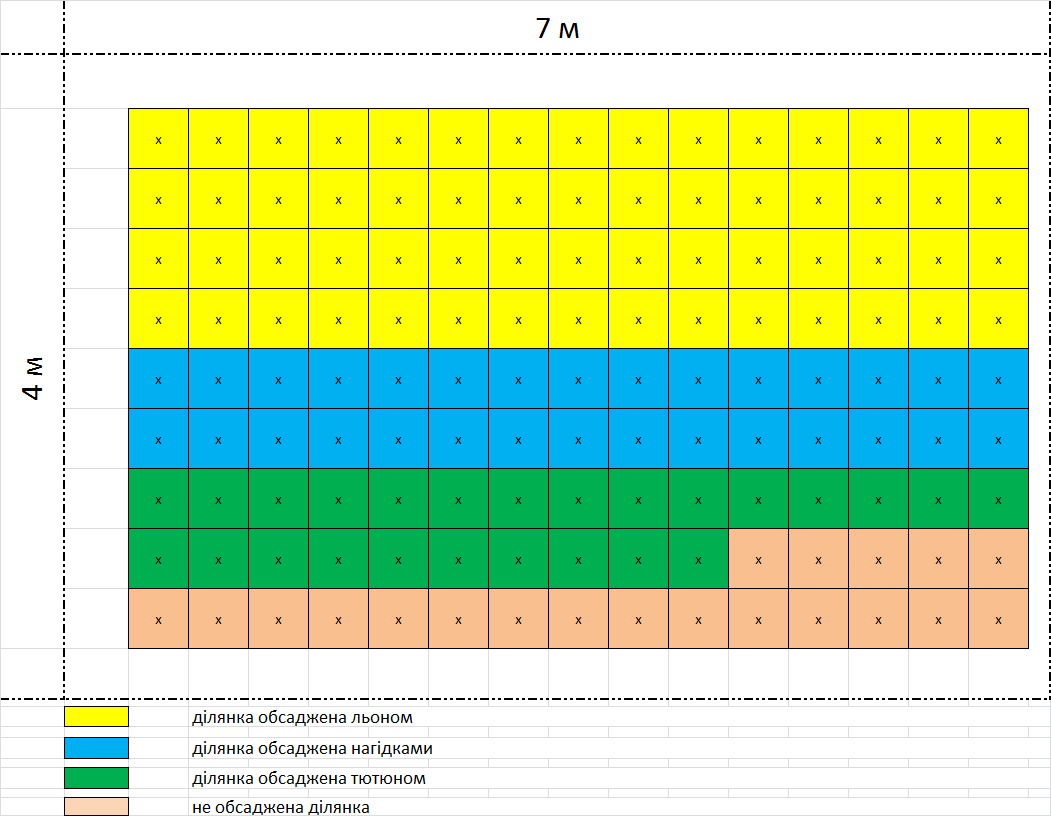 х – кущ картоплі
5
ФАКТОРИ ВРОЖАЙНОСТІ
Якість посівного матеріалу
Сорт 
Час посадки 
Спосіб посадки
Кліматичні умови
Сівозміна
Боротьба з шкідниками
Догляд за посівами
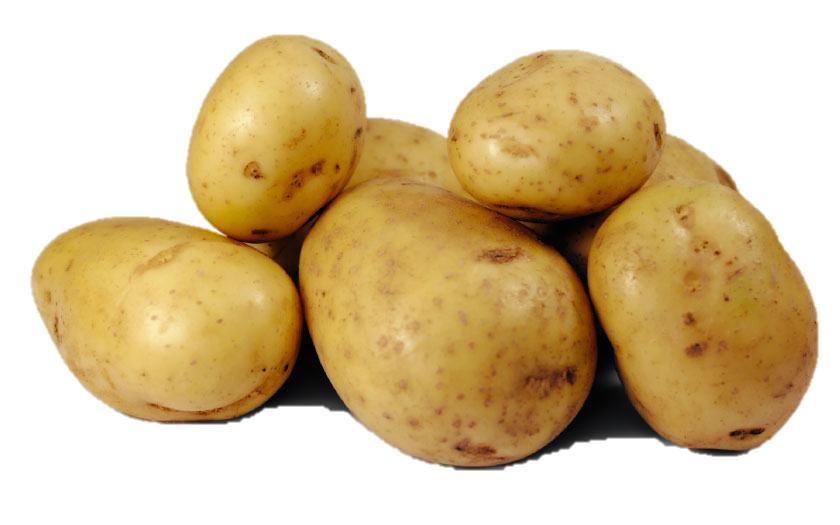 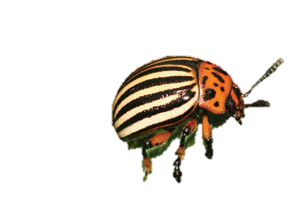 6
ДОГЛЯД ЗА РОСЛИНАМИ
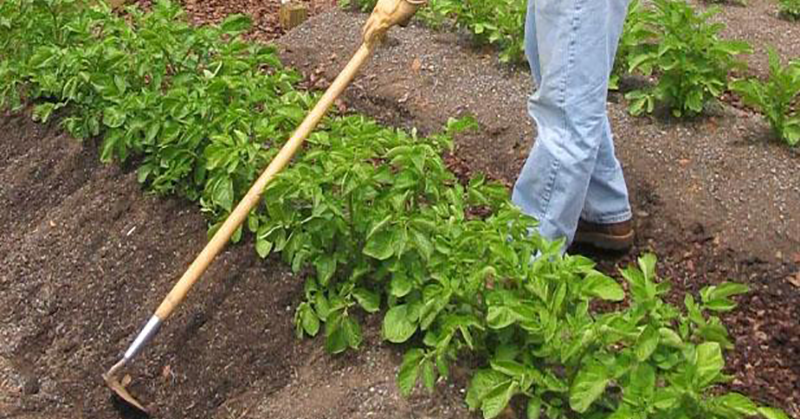 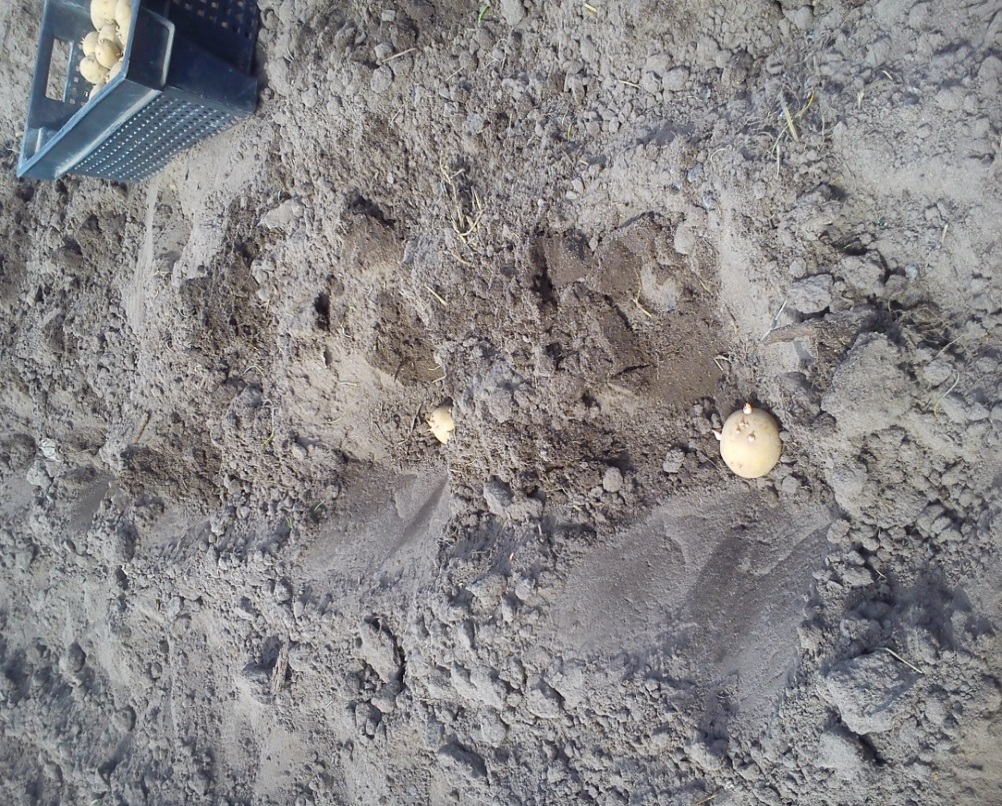 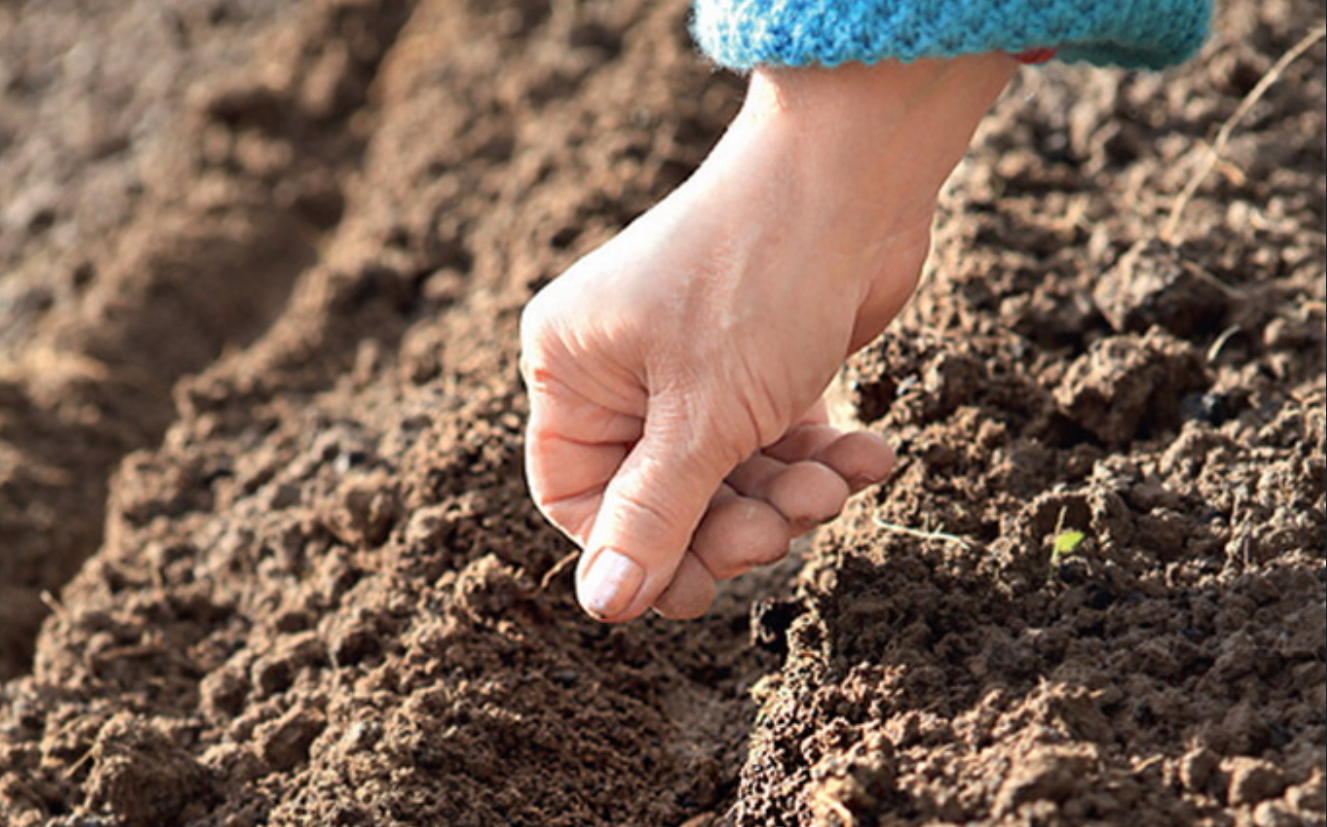 7
ДОСЛІДЖЕННЯ ВПЛИВУ ФІТОНЦИДІВ НА ШКІДНИКА КАРТОПЛІ
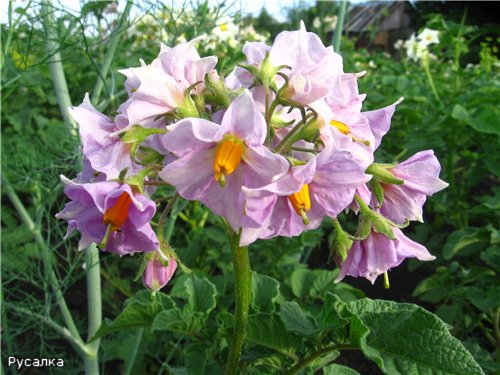 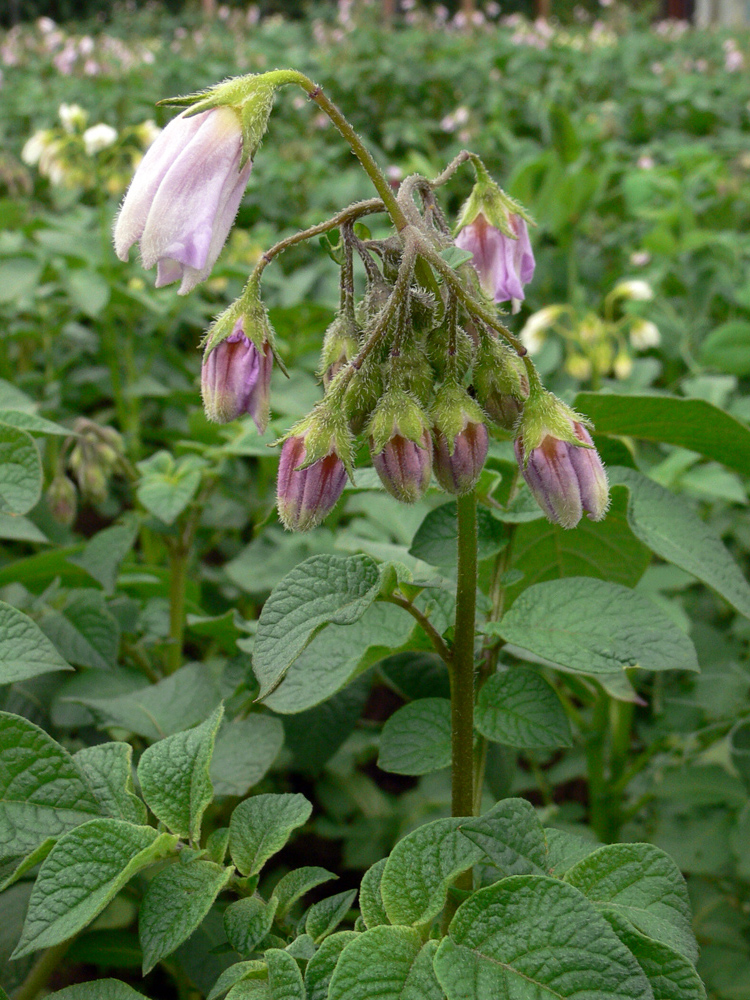 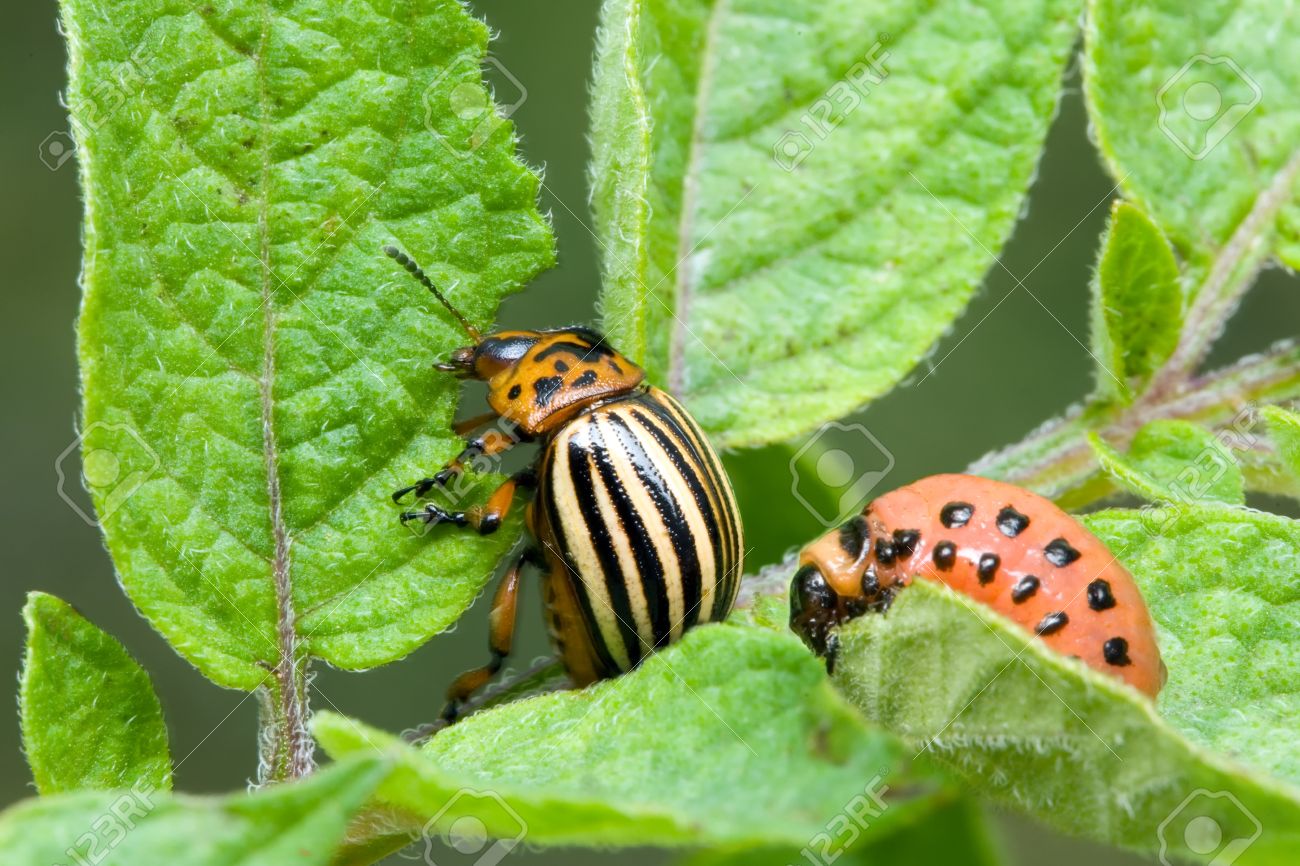 8
КІЛЬКІСТЬ КОЛОРАДСЬКОГО ЖУКА ТА ЛИЧИНОК В ЗАЛЕЖНОСТІ ВІД ВПЛИВУ ФІТОНЦИДІВ РІЗНИХ КУЛЬТУР
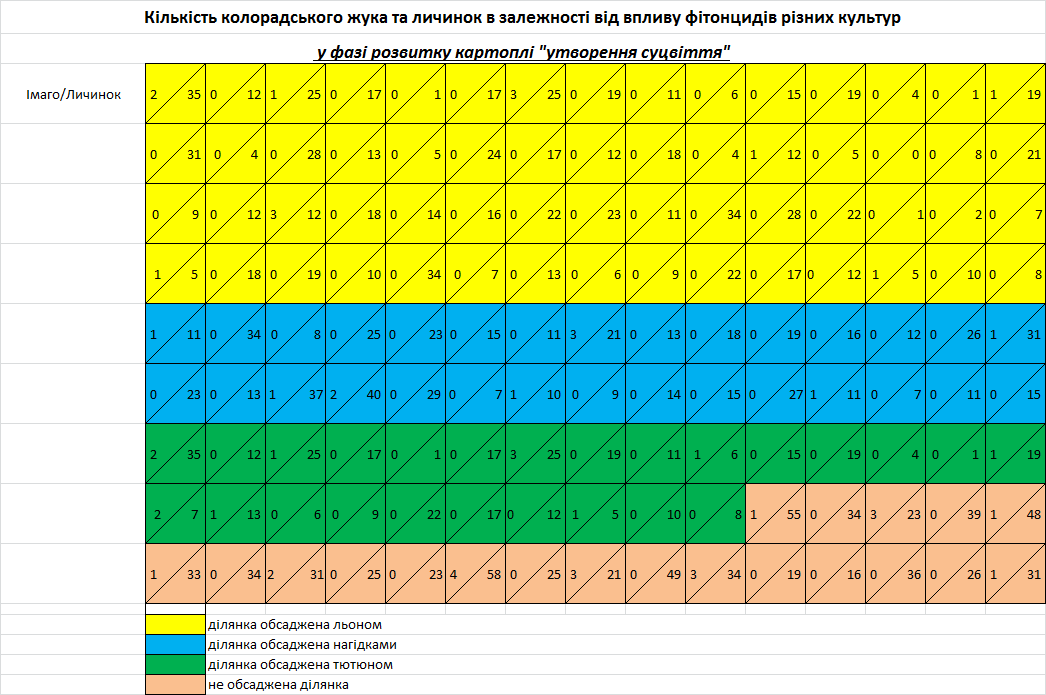 9
КІЛЬКІСТЬ КОЛОРАДСЬКОГО ЖУКА ТА ЛИЧИНОК В ЗАЛЕЖНОСТІ ВІД ВПЛИВУ ФІТОНЦИДІВ РІЗНИХ КУЛЬТУР У ФАЗАХ РОЗВИТКУ КАРТОПЛІ «УТВОРЕННЯ СУЦВІТТЯ» ТА «ЦВІТІННЯ»
10
ВПЛИВ ФІТОНЦИДІВ НА КОЛОРАДСЬКОГО ЖУКА ТА ЛИЧИНОК
11
РОЗРАХУНОК УРОЖАЙНОСТІ КАРТОПЛІ ПІД ВПЛИВОМ ФІТОНЦИДІВ РІЗНИХ КУЛЬТУР
-4
2,22
2,782
6,67
3,33
15,01
12
ВИСНОВКИ
Захист рослин від шкідників забезпечує збереження зеленої маси рослин у період формування плодів, що в свою чергу підвищує врожайність картоплі.
Використання фітонцидів недостатньо, щоб у повному обсязі захистити посіви картоплі від колорадського жука.
Найбільший урожай картоплі отримано на варіанті захищеному посівами льону, який на колорадського жука впливає найзгубніше.
Аналізуючи урожайність культури по варіантам можна встановити, що обсадження картоплі рослинами, які виділяють згубні фітонциди на колорадського жука можливо використовувати як альтернативний спосіб захисту.
13
Дякую за увагу!!!
14